Resilient Networks
CSE561
The Internet Has Issues
Avoidable outages and poor performance due to:
Pathological routing policies
Route convergence delays
Misconfigured ISPs
Prefix hijacking
Malicious route injection
Router software and firmware bugs
Distributed denial of service
NaaS @HotInterconnects 2013
[Speaker Notes: Had problems for decades
Goal - build a reliable robust network - commercial, medical
Research community - solved most of these, little adoption
	requires all ISPs to adopt them to have any effect]
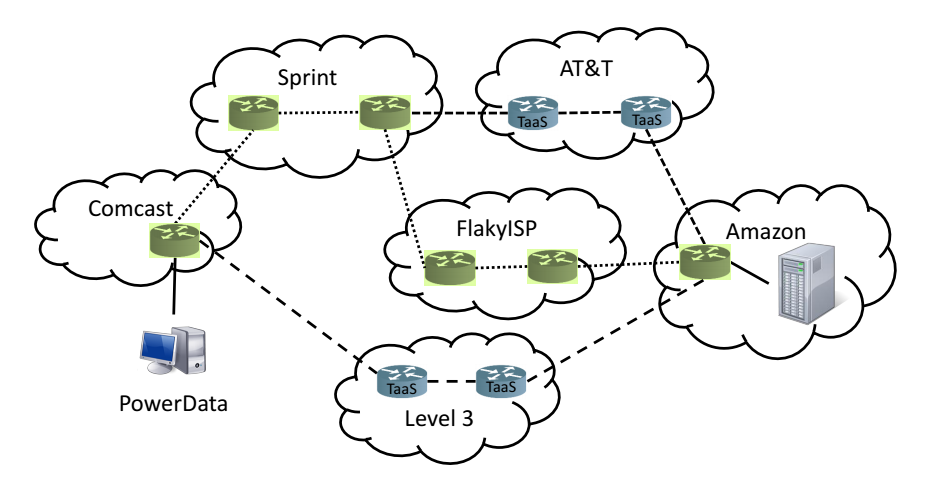 NaaS @HotInterconnects 2013
[Speaker Notes: When I send data from point A-B, traverses a number of AS’s - traceroute
No control over the route you take
ISP (Comcast) has no way of guaranteeing any level of end-to-end service]
So Now What?
Measure failures on the Internet
Feamster et al. (2003), Hubble (2008), iSpy (2008)
Try to route around failures
Detour (1998), RON (2001), Tor (2006), uProxy
Try to repair failures on the Internet
Miro (2006), LIFEGUARD (2012)
How Do We Route Around Failures?
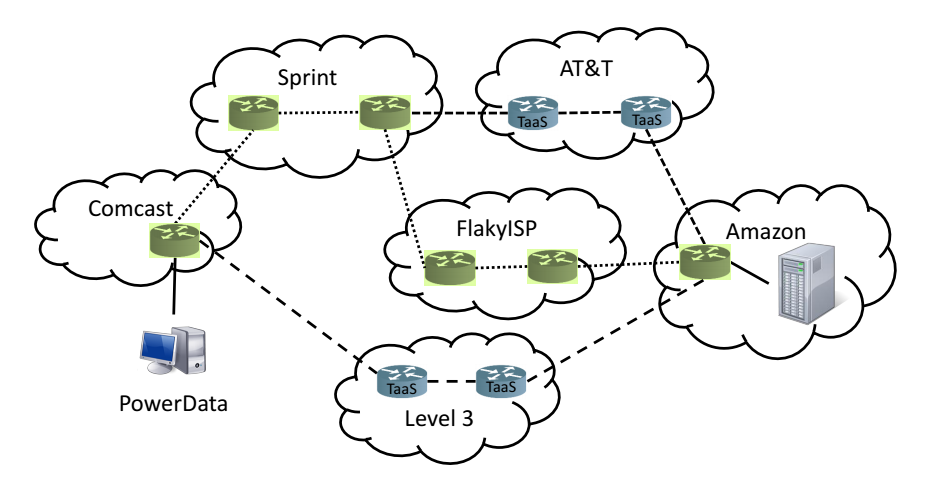 NaaS @HotInterconnects 2013
[Speaker Notes: Source routing of reliable hops
	NaaS - allows incremental deployment
Multipath routing
	Miro, multi-homing
Detour routing
	Detour, RON]
A Case for Detour Routing (1998)
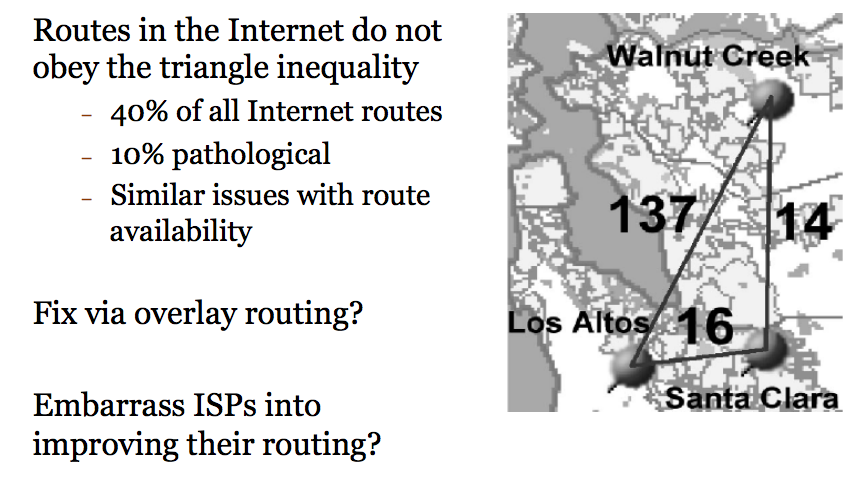 NaaS @HotInterconnects 2013
Resilient Overlay Networks (2001)
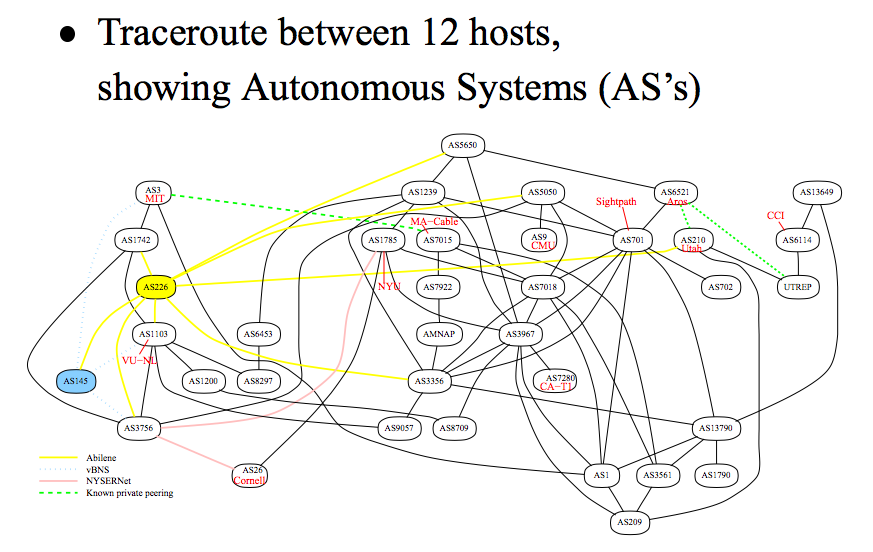 RON @SOSP 2001
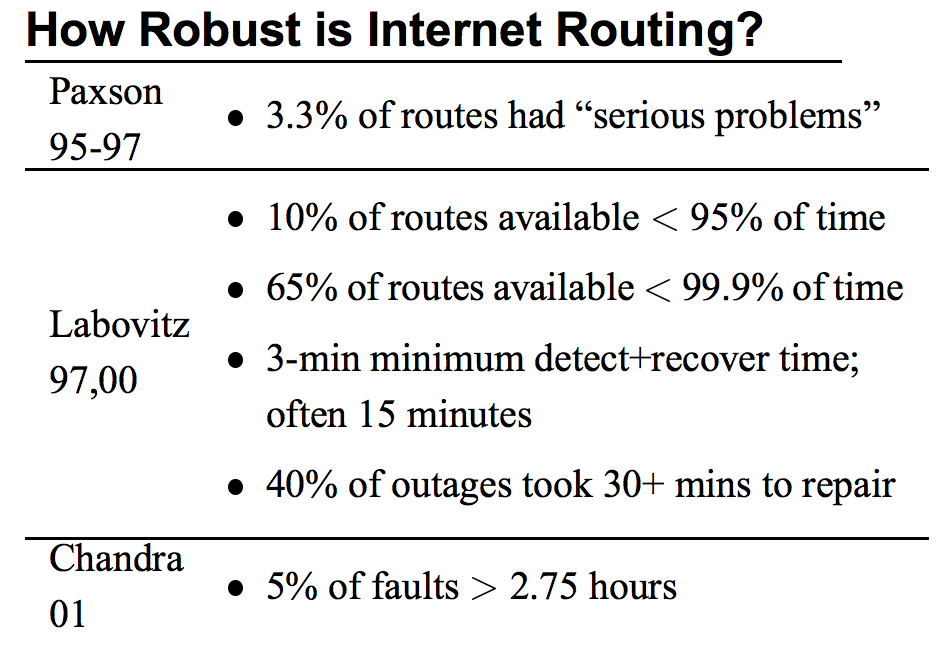 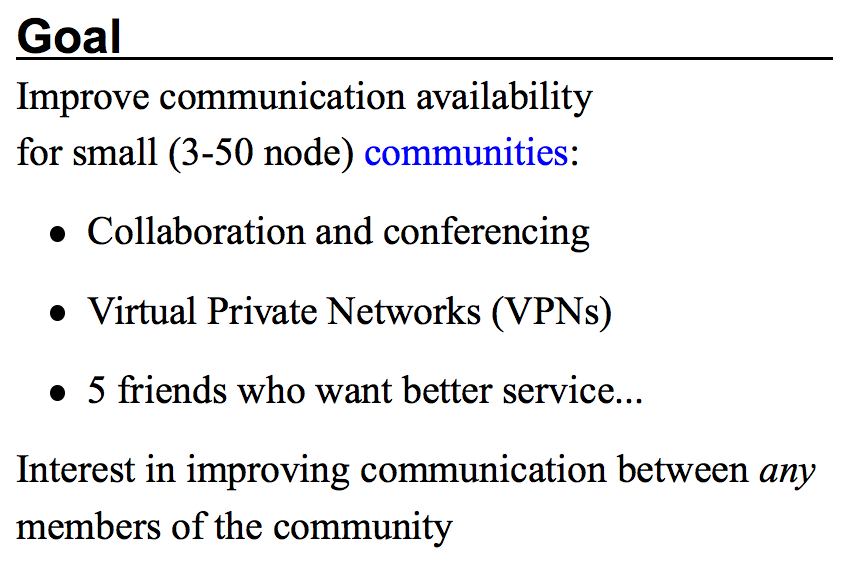 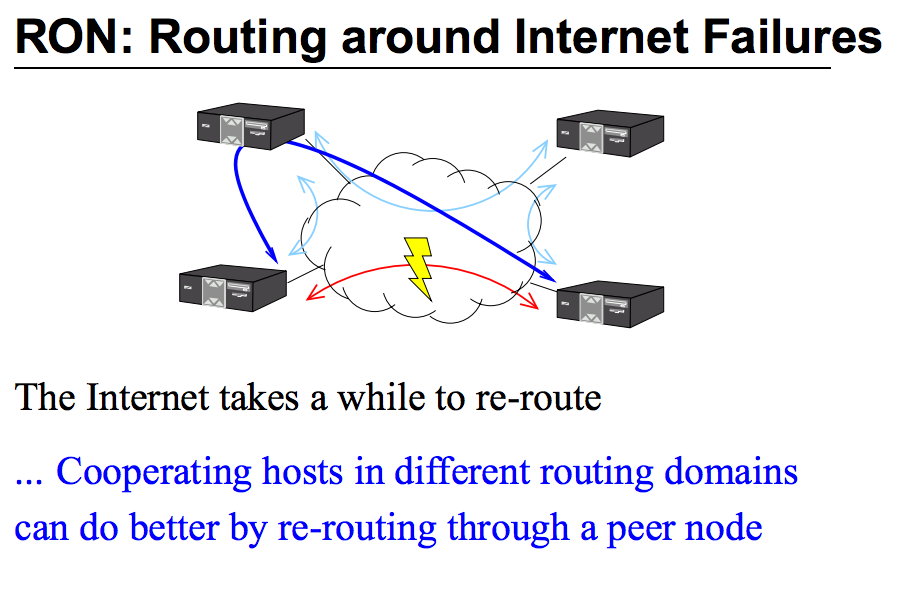 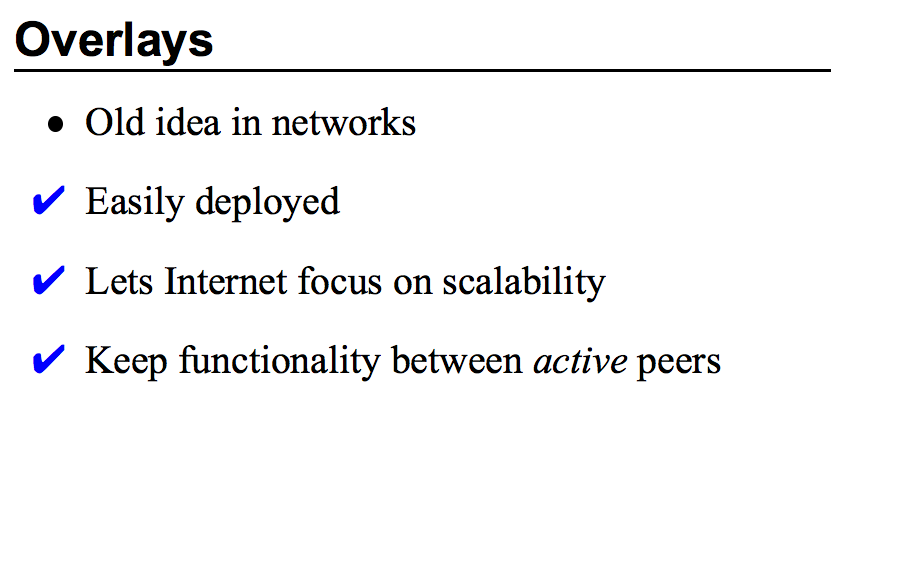 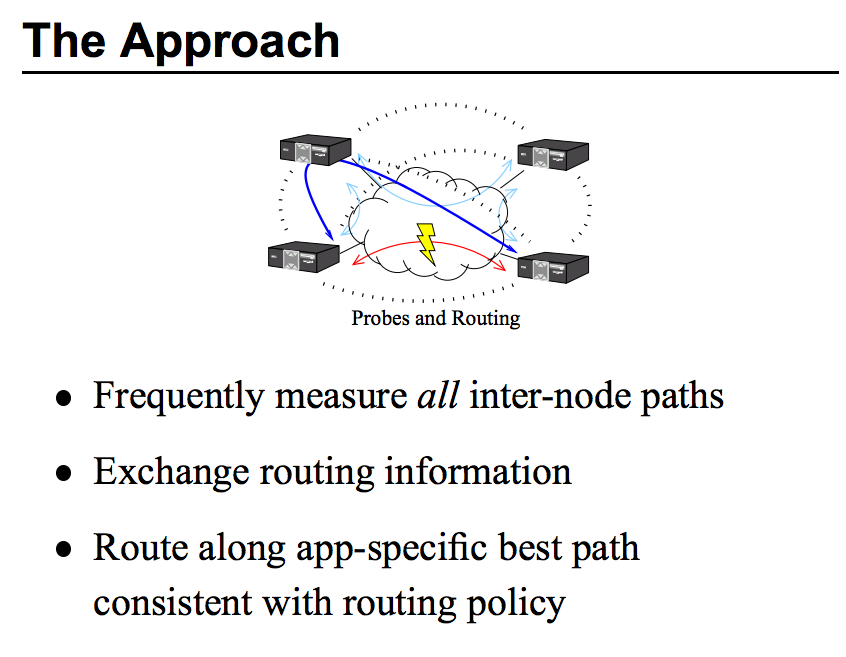 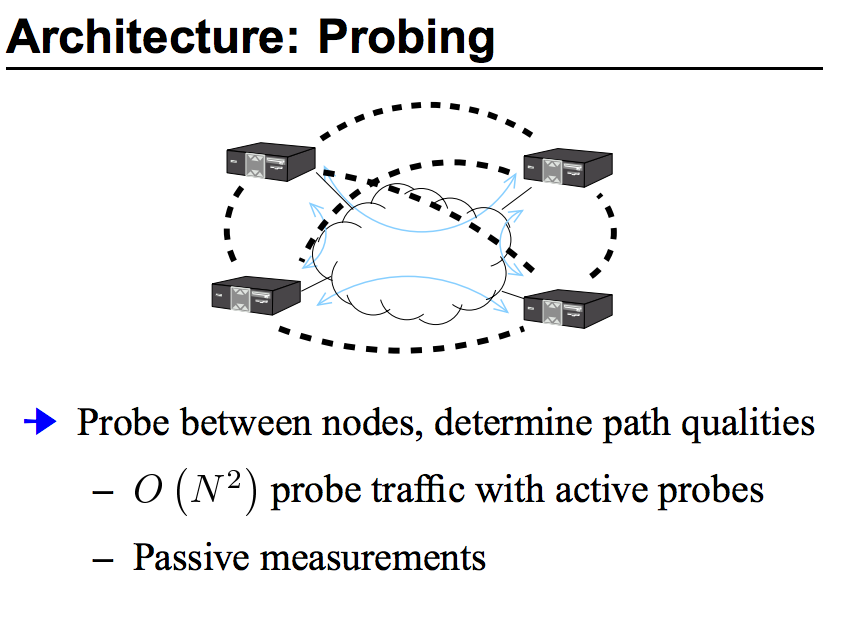 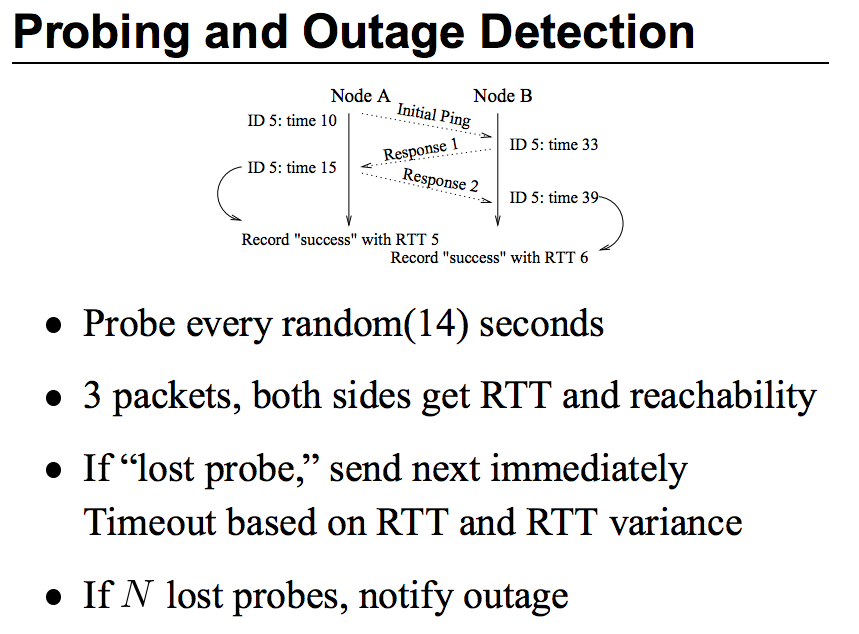 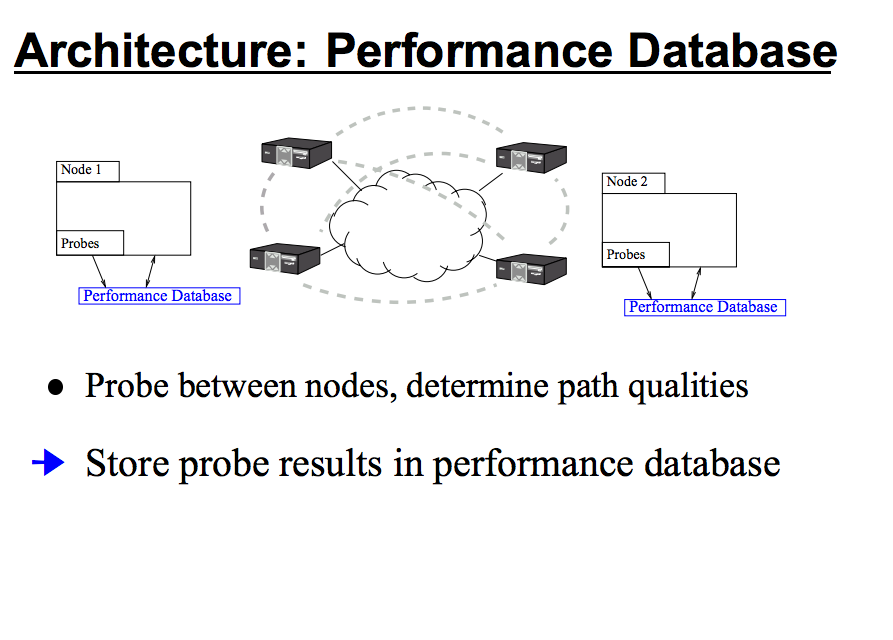 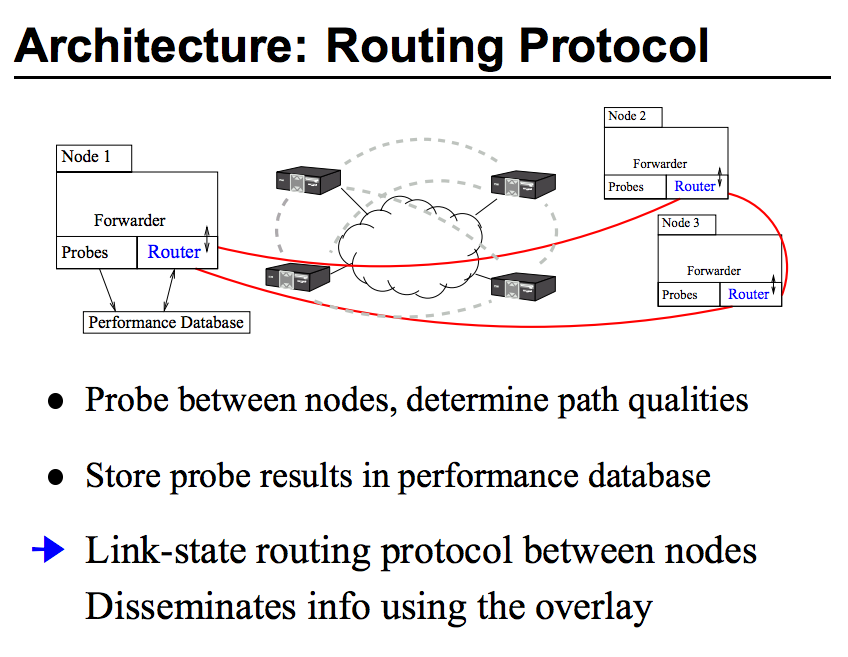 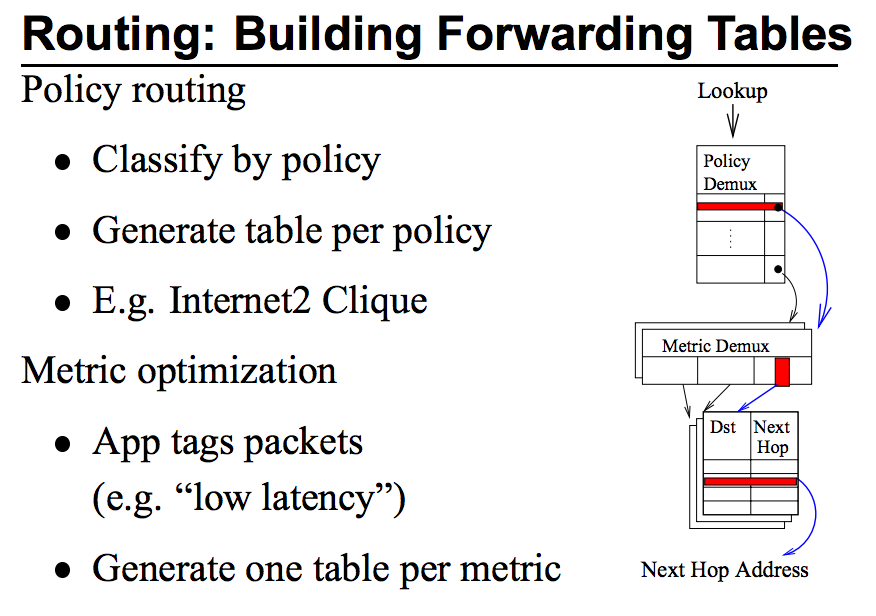 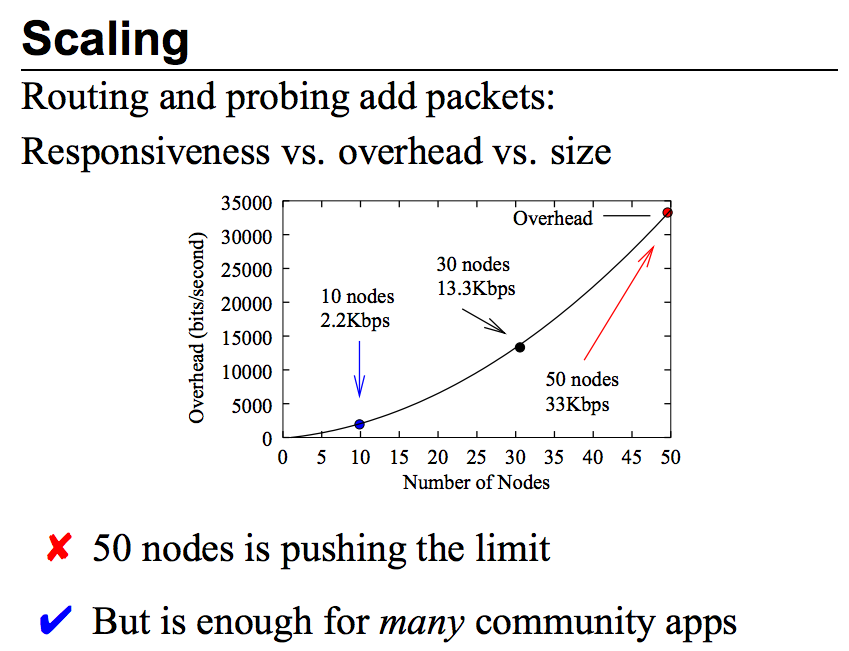 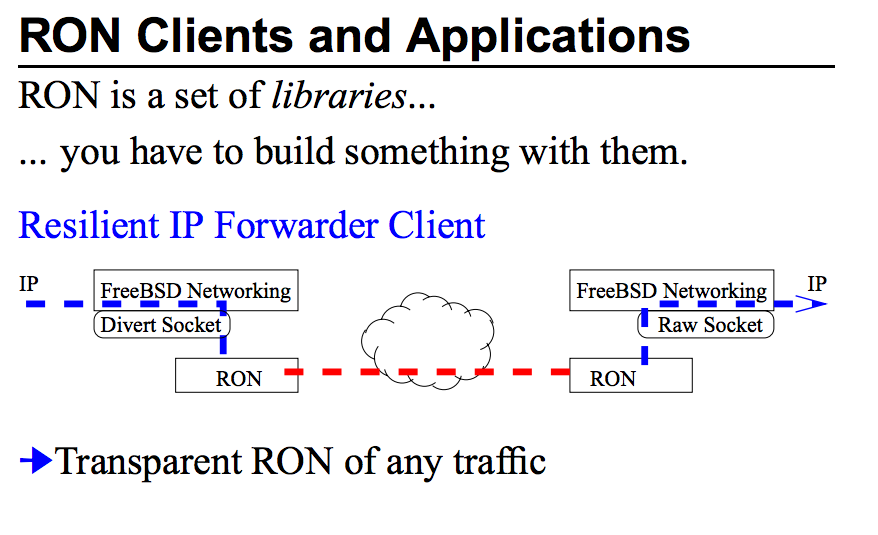 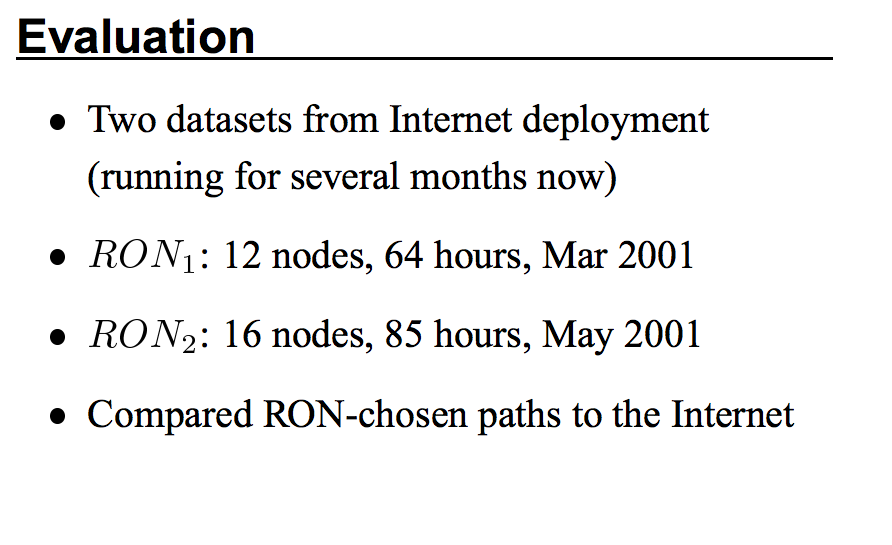 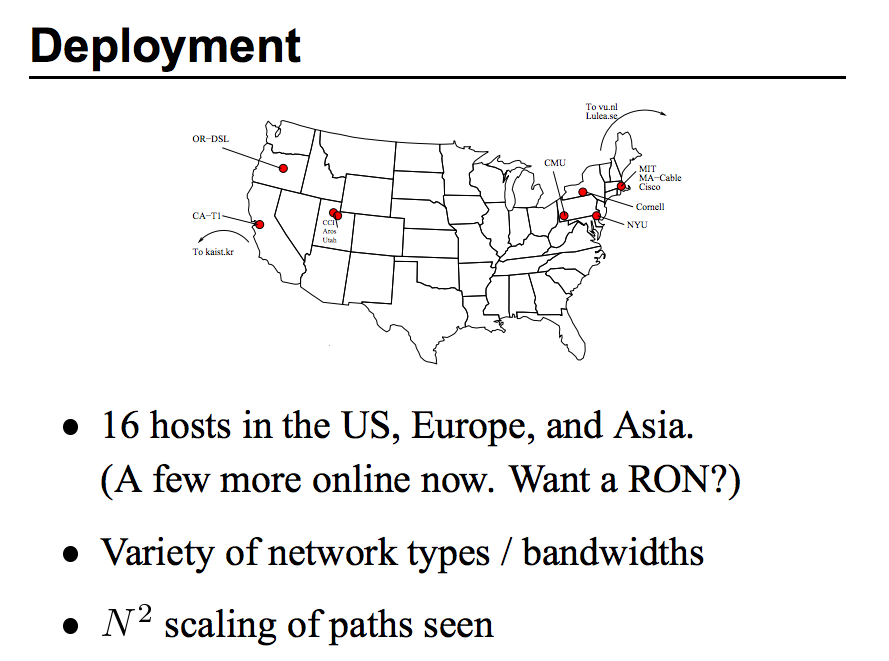 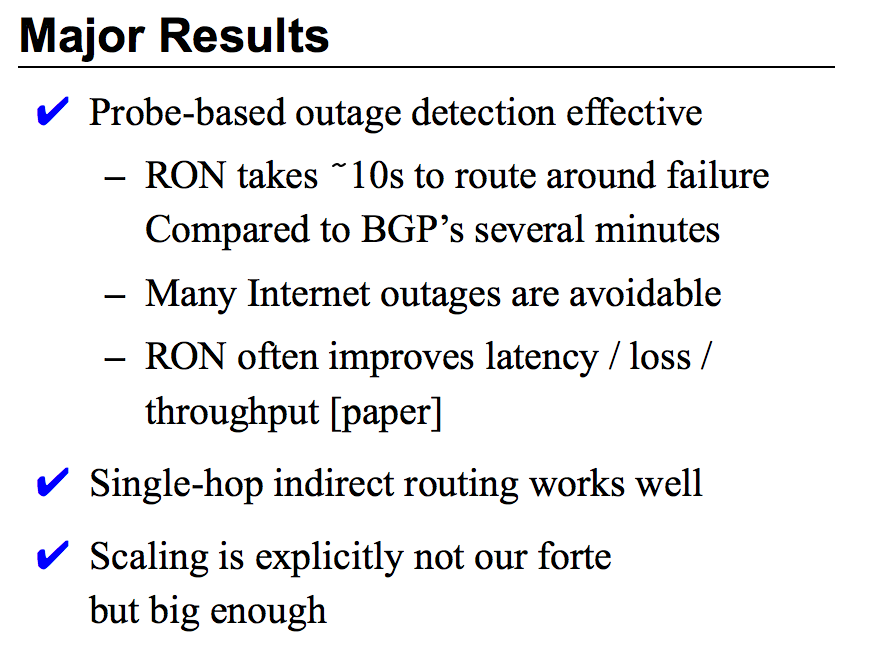 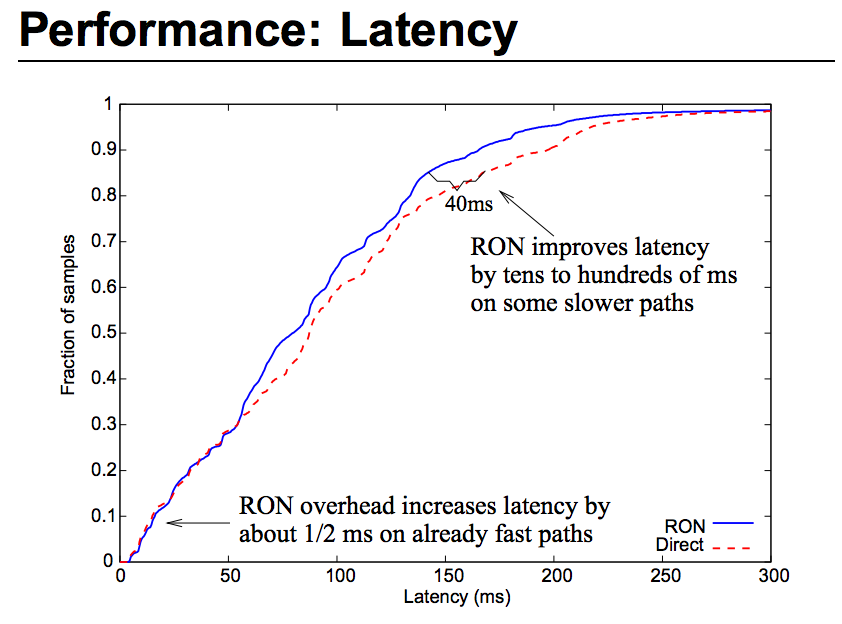 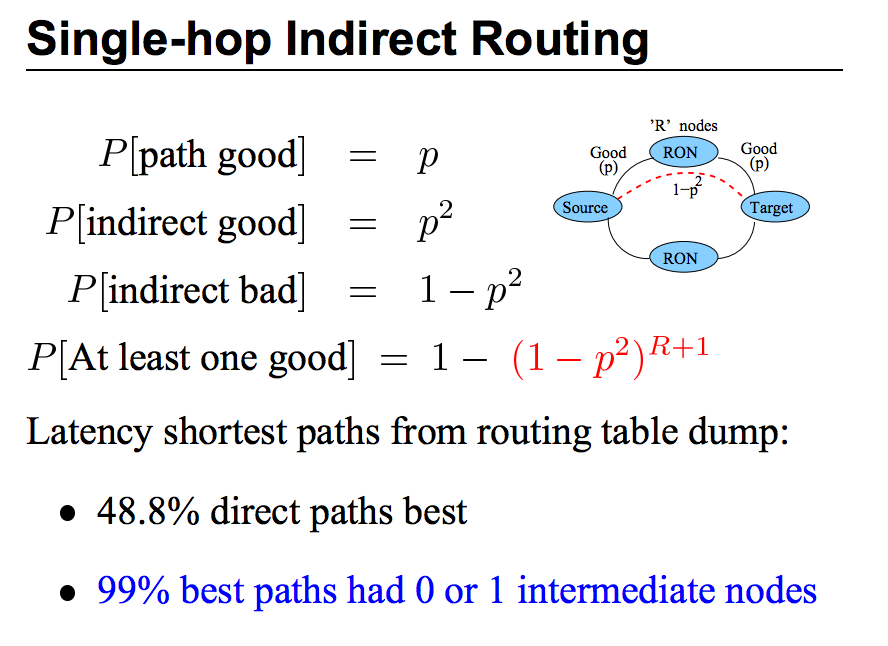 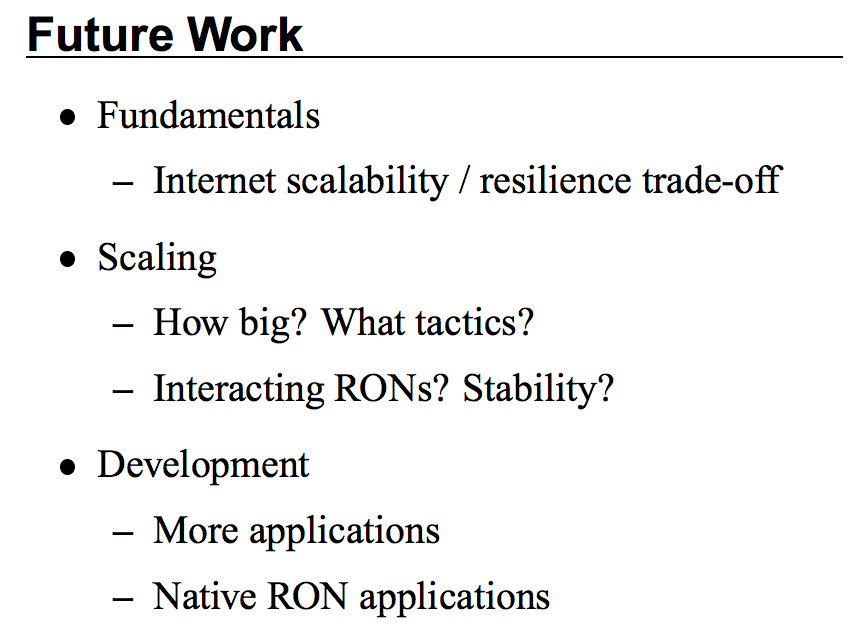 So What’s Different Now?
[Speaker Notes: 3000 Transit AS’s - Internet more denseISPs know how to make reliable internal networksSoftware (computers) can process packets at line-ratePC era is over - mobile, wearables, home devicesDatacenters - cloud computingThe Web]
The Internet Today
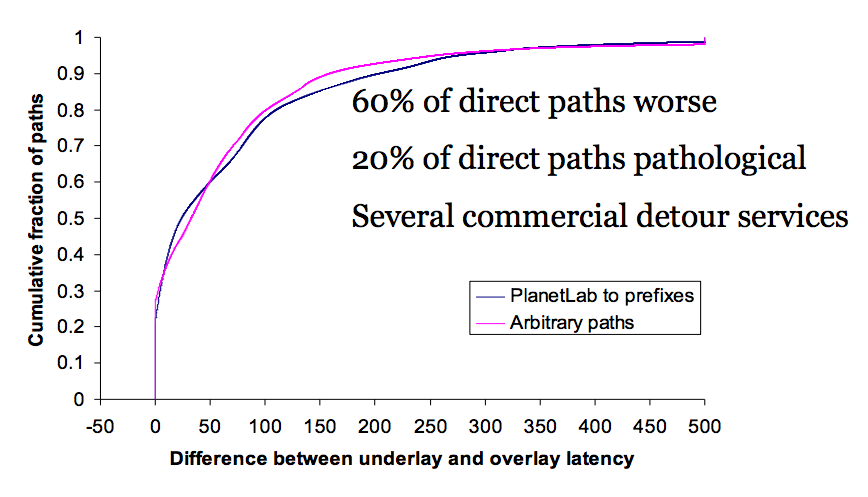 NaaS @HotInterconnects 2013
Modern Internet Failures
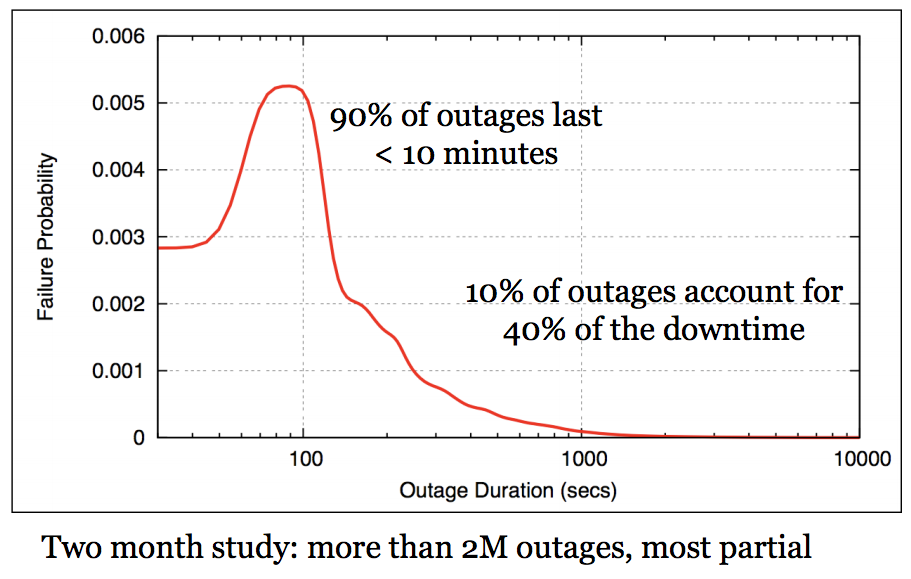 NaaS @HotInterconnects 2013
[Speaker Notes: Datacenter at Amazon - how many times were there outages to portions of the Internet?
Data from LIFEGUARD
Probability density function
First hump is route convergence - what BGP does to you - even if there’s a physical link, all ISPs working
	Route tables are still in flux
30% of packet loss on Internet]
CoDeeN (2003)
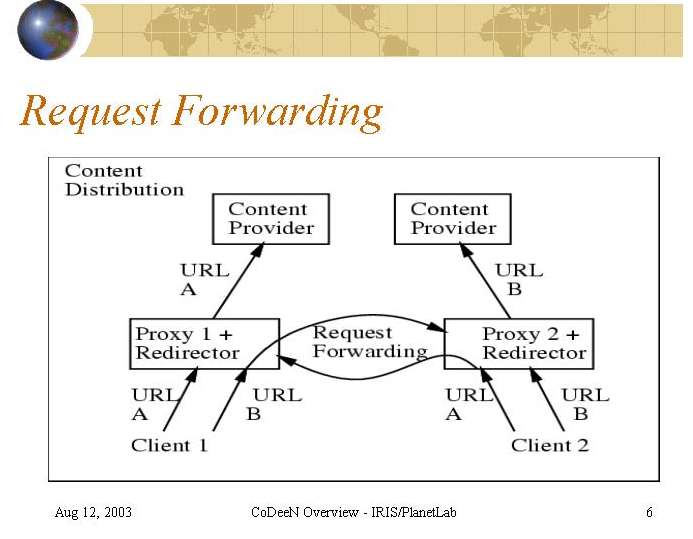 CoralCDN (2004)
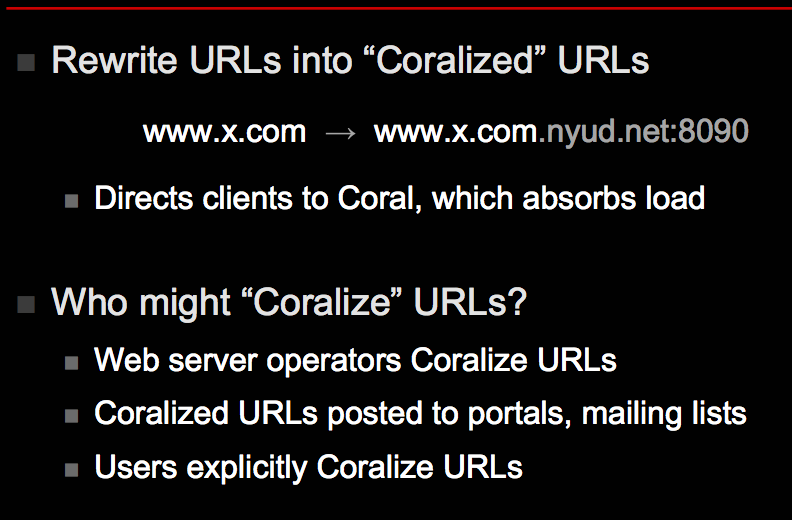 Coral @NSDI 2004
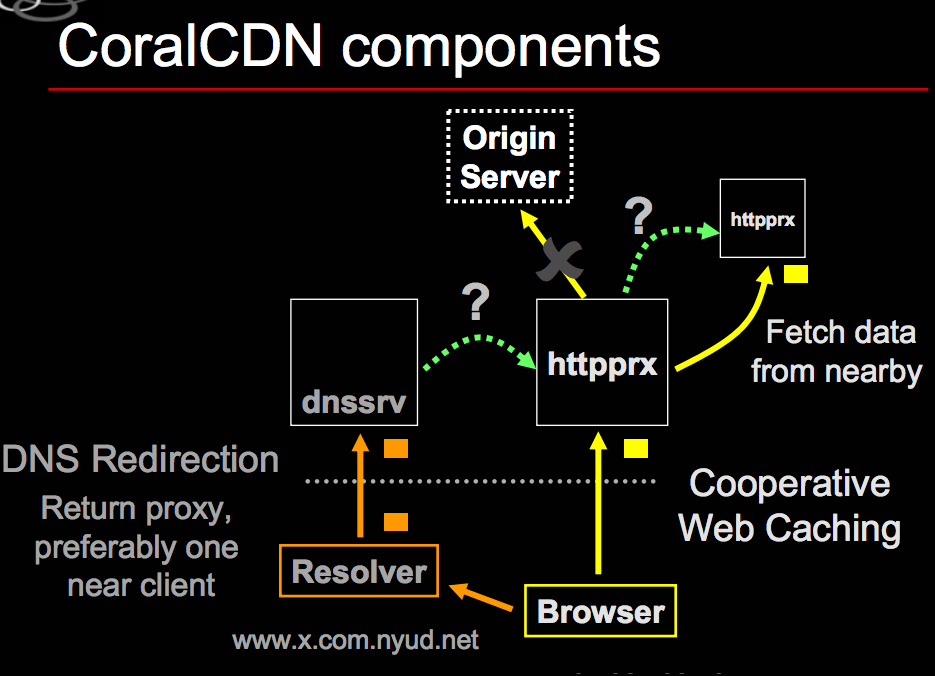 Flash Proxies (2012)
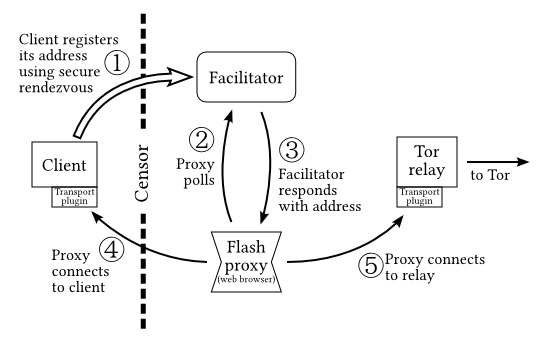 uProxy - Social Proxies
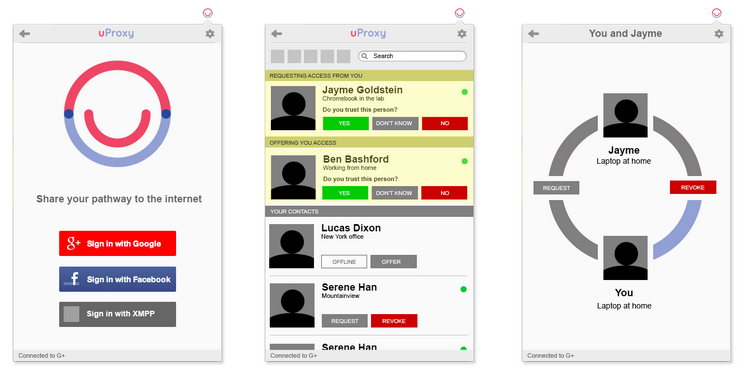 LIFEGUARD
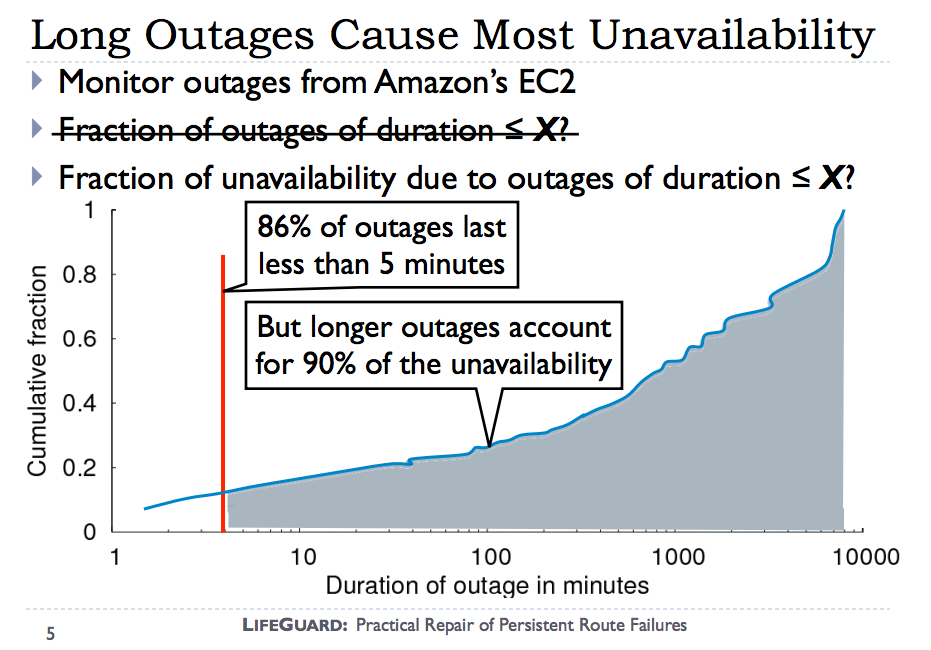 LIFEGUARD @SIGCOMM 2012
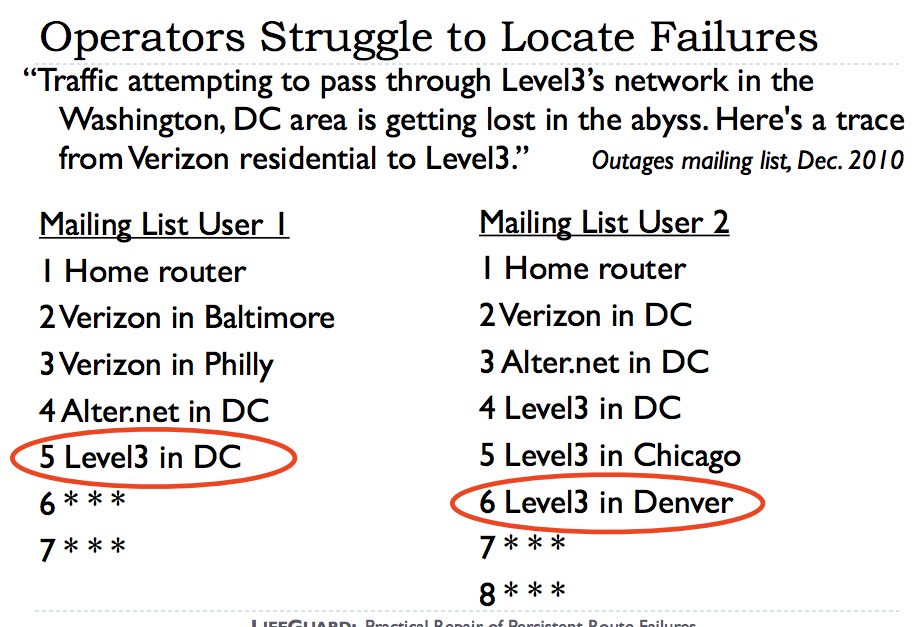 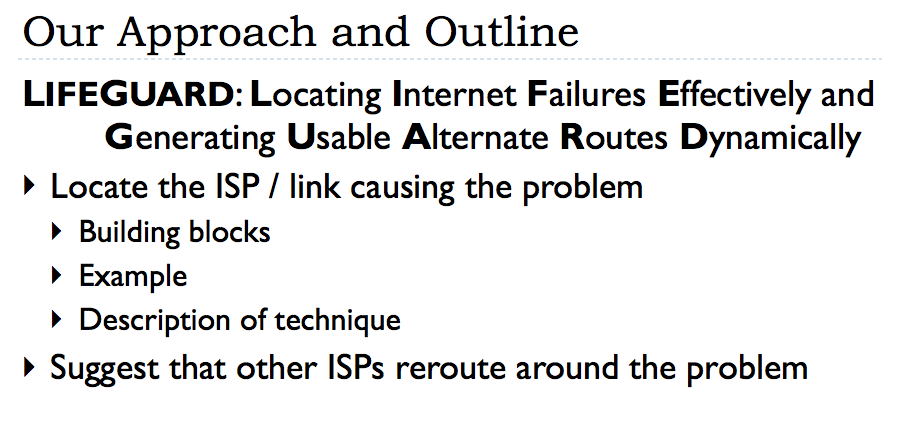 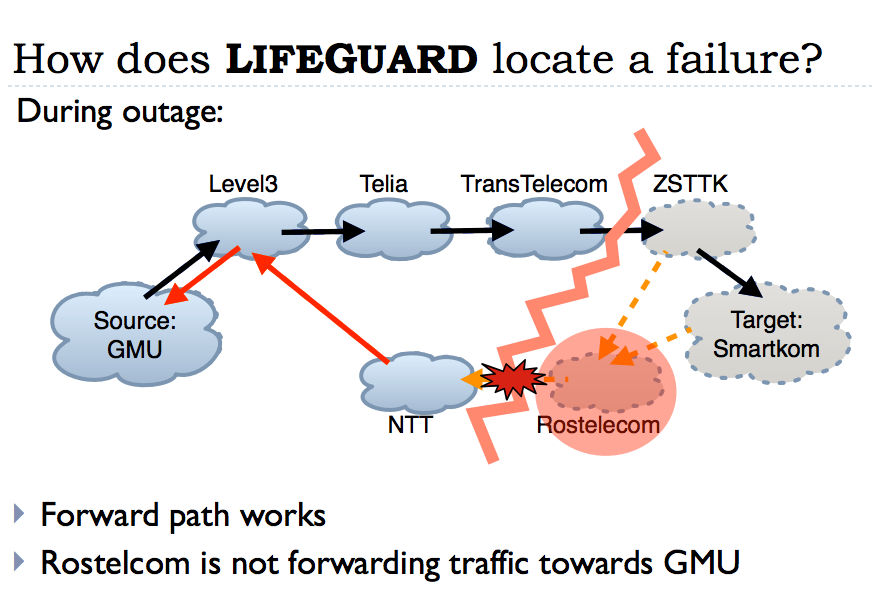 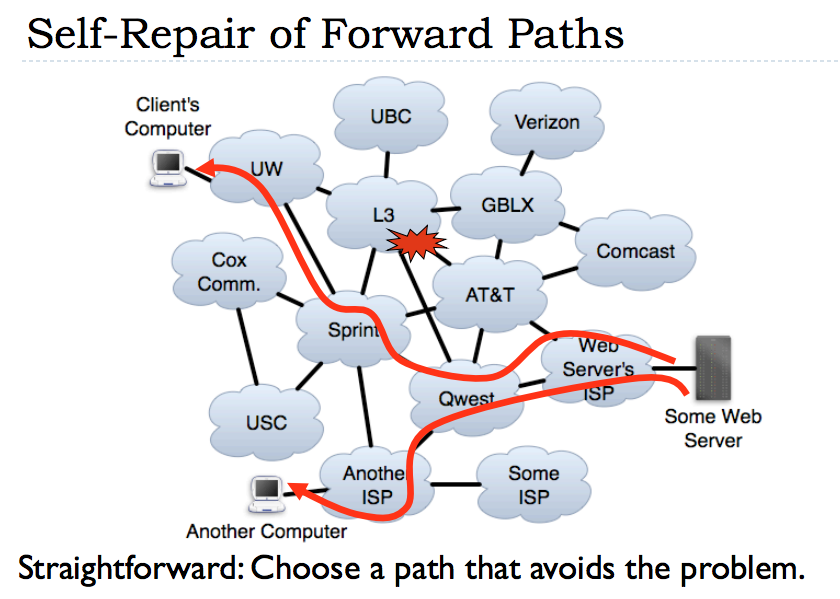 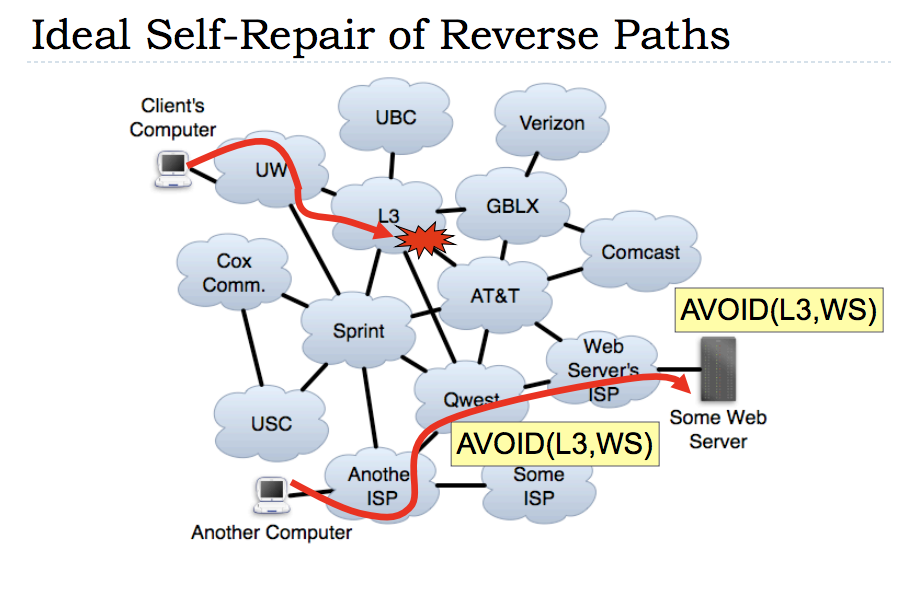 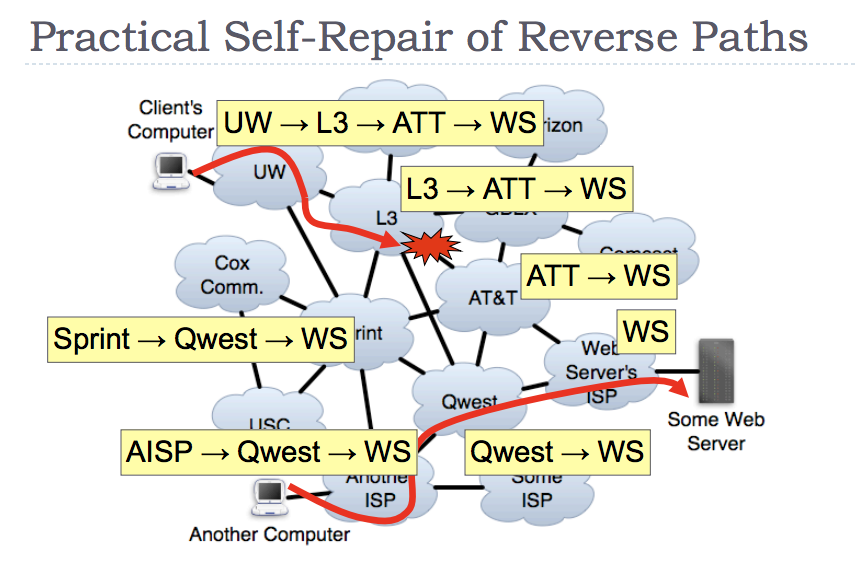 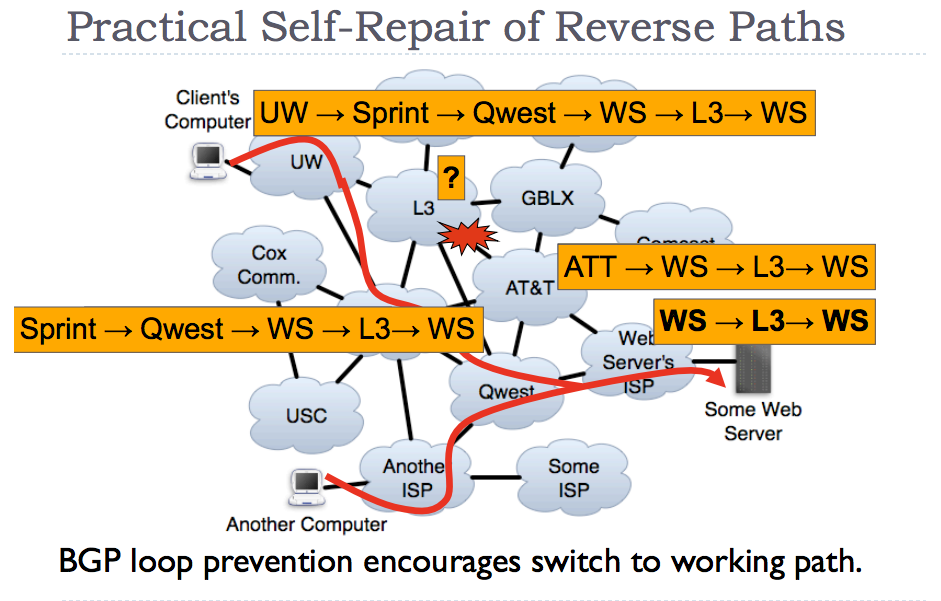 Arrow (2014)
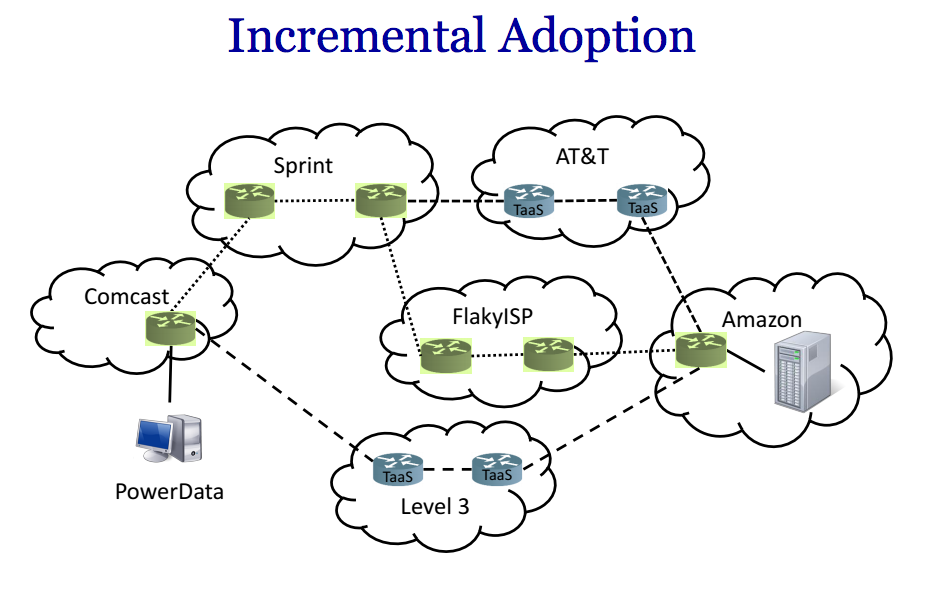 Construct a network where ISPs only promise what they can directly deliver through their own network
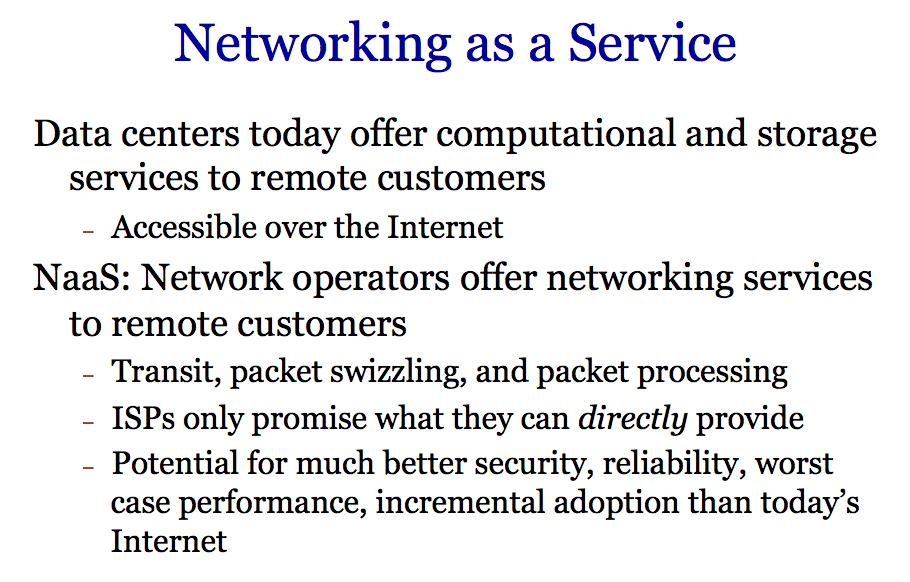 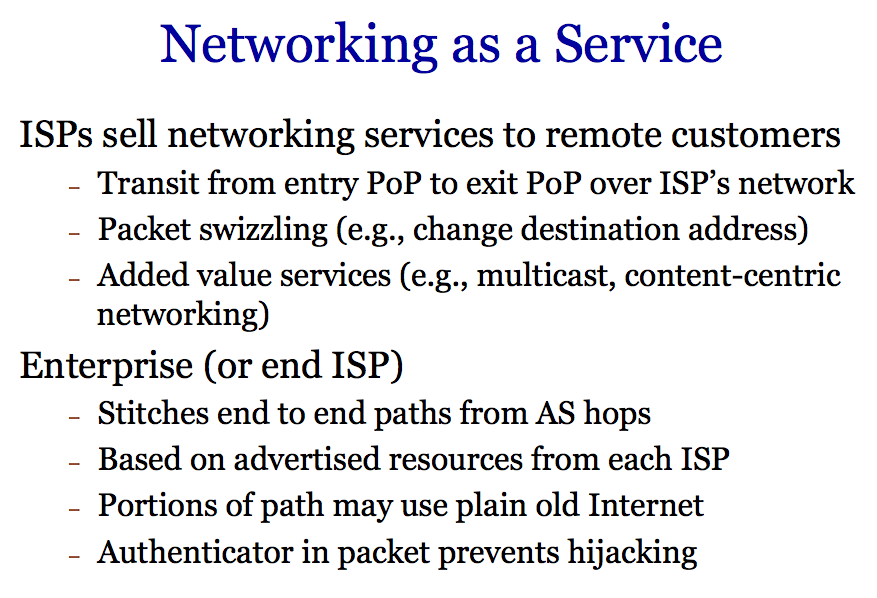